IL NAUFRAGIO NEL DIRITTO ROMANO: 
PROBLEMI GIURIDICI E 
TESTIMONIANZE ARCHEOLOGICHE
 
Giardini Naxos, 
22 ottobre 1994
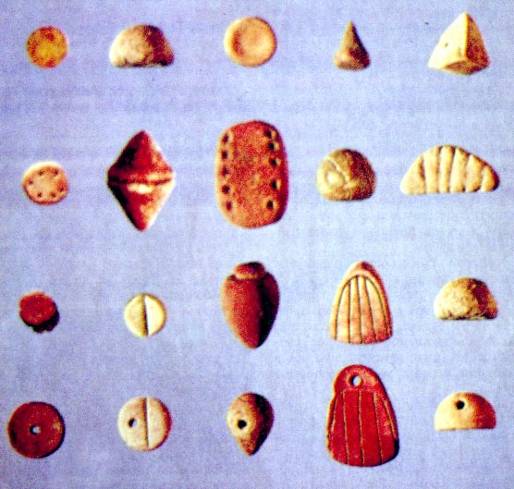 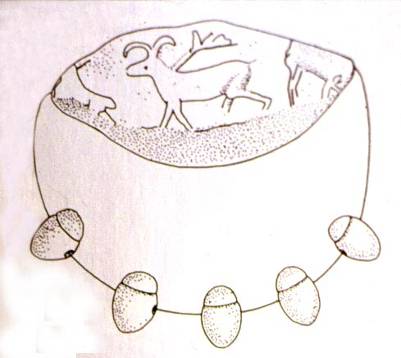 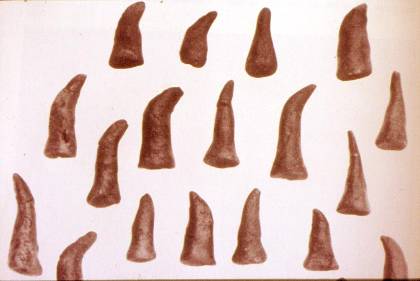 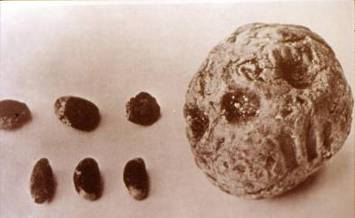 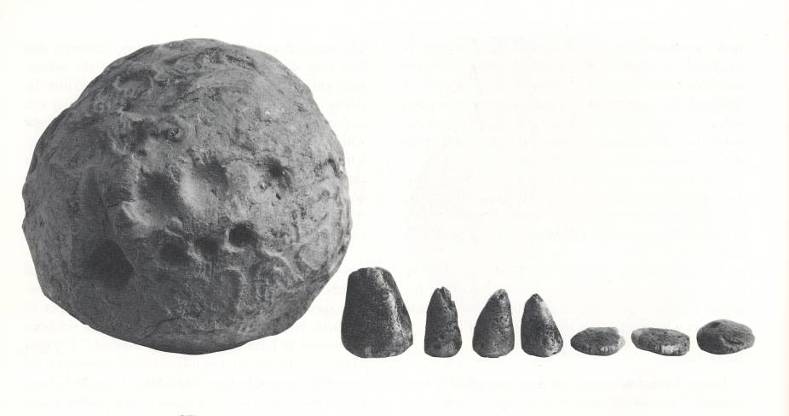 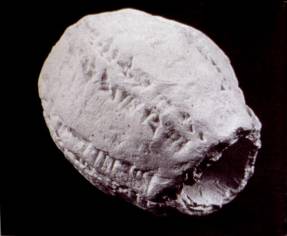 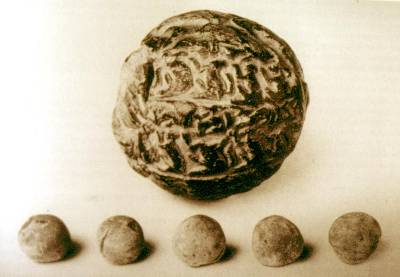 Bullae e calculi (tokens)
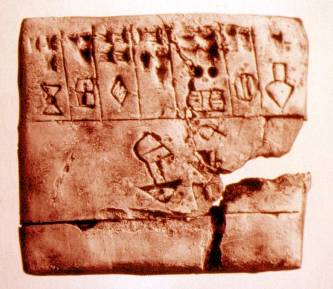 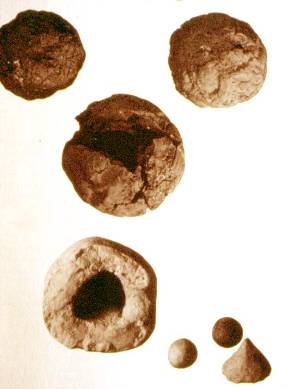 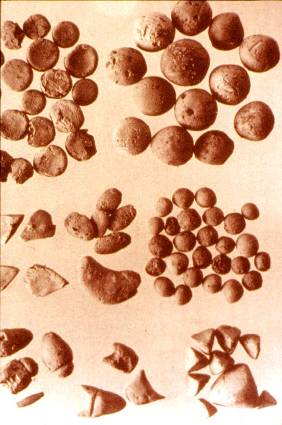 Tavolette e bullae con tokens
incastonati.
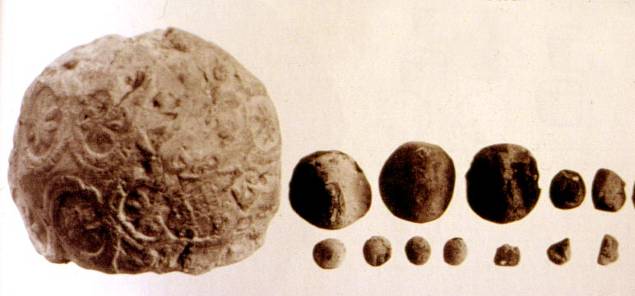 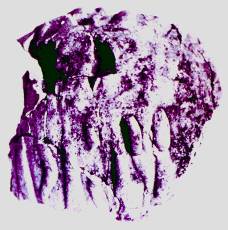 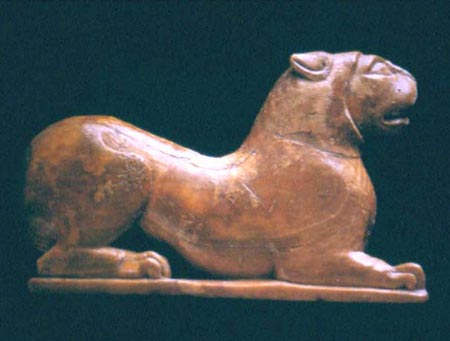 Roma. Symbolon.
VII/VI sec. a.C.
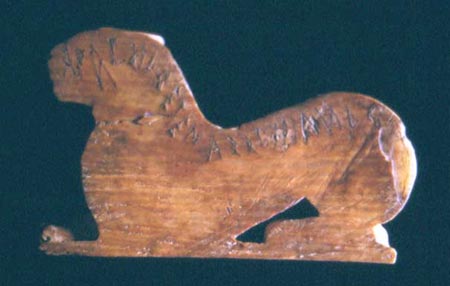 Iscrizione etrusca retrograda:
“Araz Silqetenas Spurianas”.
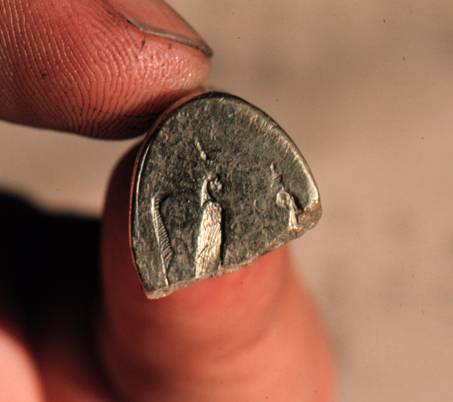 Anello d’oro spezzato dal 
relitto di Ulu Burun. 
XIV sec. a.C.
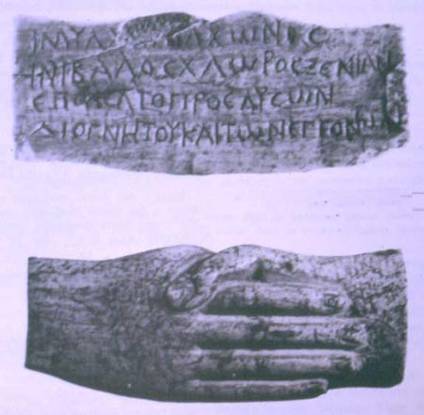 Tessere di ospitalità. 
II sec a. C.
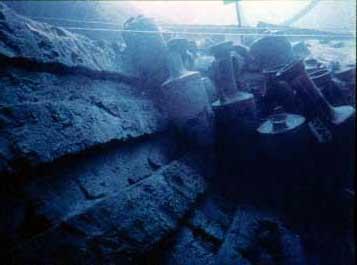 Ramaglia interposta
fra lo scafo e il carico
della stiva nel relitto 
della Madrague 
de Giens (Francia).
I sec. a.C.
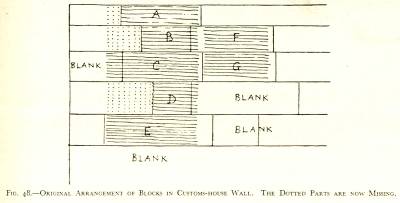 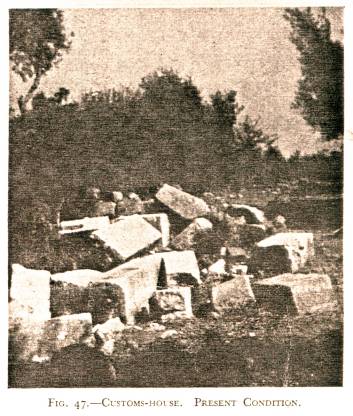 E 18 – F 4: …Nulla sarà riscosso per tutte le imbarcazioni straniere che ripiegano o cercano rifugio o svernano o trasformano qualcosa o restaurano qualche parte o sostituiscono qualcosa o anche parte delle restanti attrezzature dell’imbarcazione che sono inutilizzabili o per le cose a loro mancanti delle quali potrebbero ciascuno di loro avere (bisogno) … o in allestimento per la navigazione o per alcuna scialuppa costruita…
Ufficio doganale a Cauno, 
piccolo
porto commerciale rodio. 
I sec. d.C.
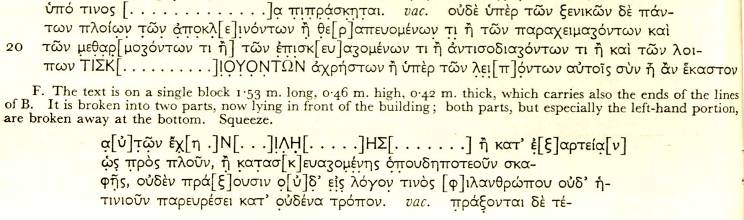 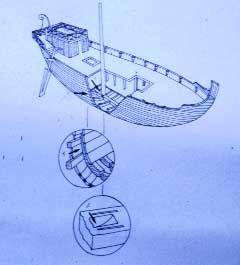 Moneta votiva nella scassa
dell’albero
(disegno E. Riccardi).
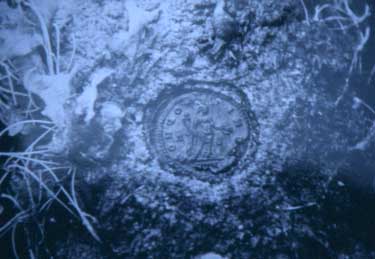 Tesoretti tra madieri
 e fasciame.
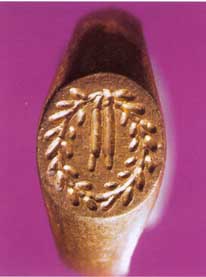 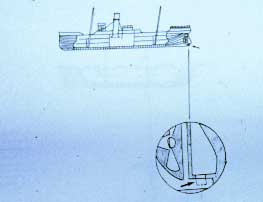 Anello d’oro 
Dal relitto di
Cap Camarat
(50 a.C.)
Tesoretti nel piede del 
timone di navi moderne
(disegno E. Riccardi).
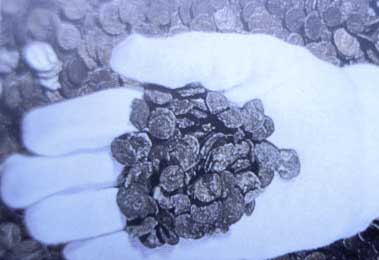 Paghe di militari del periodo 
dell’anarchia militare 
(III sec. d.C.).
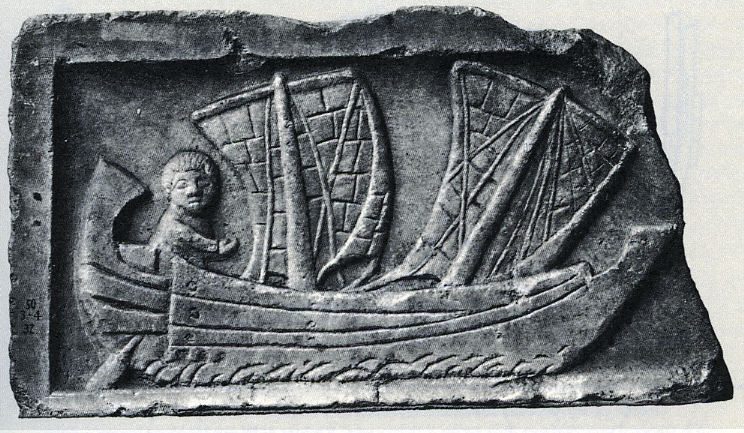 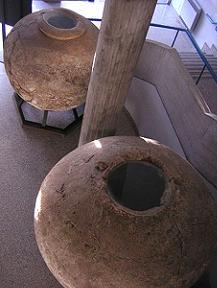 Il trasporto in dolia
Capacità da 
1200 a 3000 l.
Bassorilievo da Utica.
200 d.C.
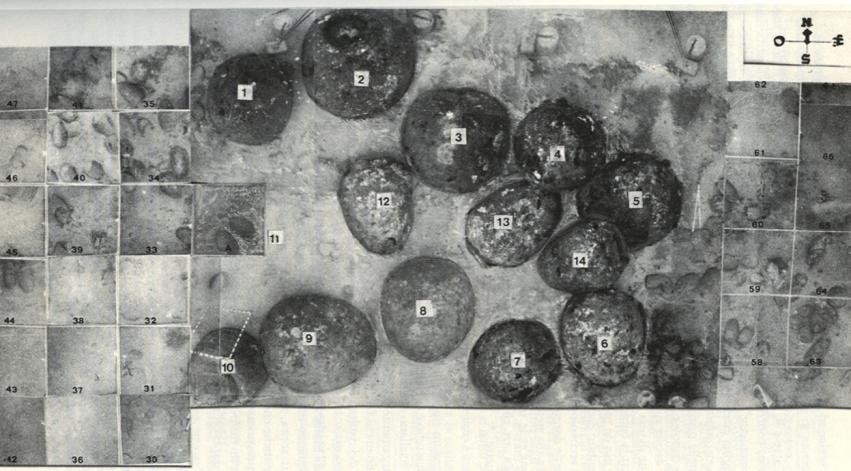 Giraglia (Corsica, 2007) - 34 m.
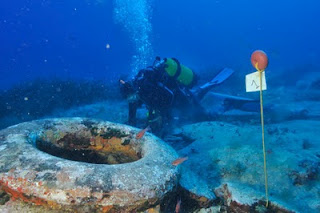 Diano marina (Imperia)    - 40 m.
Il trasporto nei dolia 
dei Piranii di Minturno.
[Ladispoli, Diano, Grand Ribaud D, Giraglia 2 (Corsica), Ventotene, Nasuto (Elba), S. Giorgio (Civitavecchia), Ile Rousse (Corsica…)]. 
I/II sec. d.C.
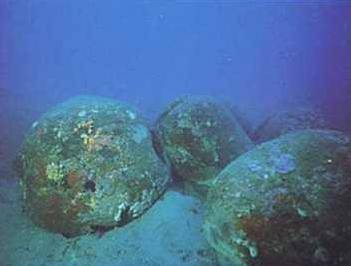 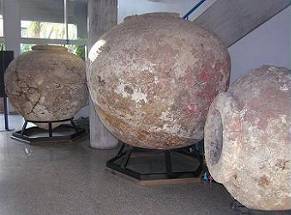 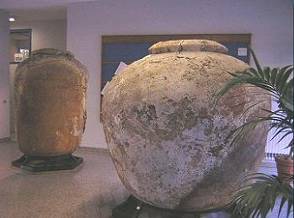 C. Piranus
Philom(u)sus f(ecit)
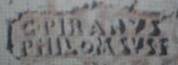 Relitto dei 
dolia  di 
Diano Marina.
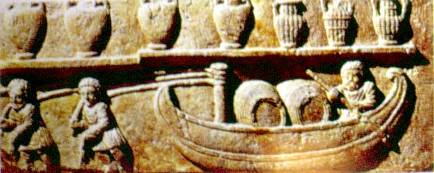 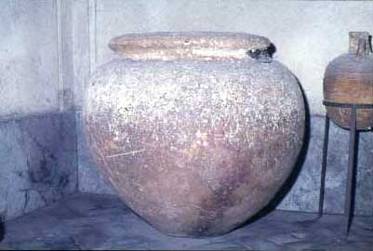 Museo di Palermo. Dolium con tracce di pece.
Caudicaria  romana con botti e
fiaschi impagliati. I/II sec. d.C.